IT Security
Presented by:
Trisha Craig and Don Elsner
Principal Auditors – IT Audit
Duke University
1
Agenda
Stakeholders
  What is “Internal Audit”
  Office of Internal Audits
  Information Technology Audit 
  Audit Process and IT Audits
  IT Controls
  SOM Compliance Review Audit Scope
2
Stakeholders
Board of Directors
  Audit Committee 
  Senior Management
  External Audit 
  Internal Audit
  Audit Clients
3
Stakeholder Roles
Joint effort:

Board of Directors – determines and approves strategies, sets objectives and ensures the objectives are being met. 

Audit Committee – responsible for overseeing the internal control structure (operations, compliance, and financial reporting)

Senior Management – defines, develops, implements, and documents the internal control structure

External Audit – attests to the fair statement of financial results
 
Internal Audit - validate the internal control structure by analyzing the effectiveness of internal controls
4
Definition of Internal Audit
Institute of Internal Auditors (IIA) Standard

Internal auditing is an independent, objective assurance and consulting activity designed to add value and improve an organization’s operations.  It helps an organization accomplish its objectives by bringing a systematic, disciplined approach to evaluate and improve the effectiveness of risk management, control, and governance processes.
5
Duke Office of Internal Audits
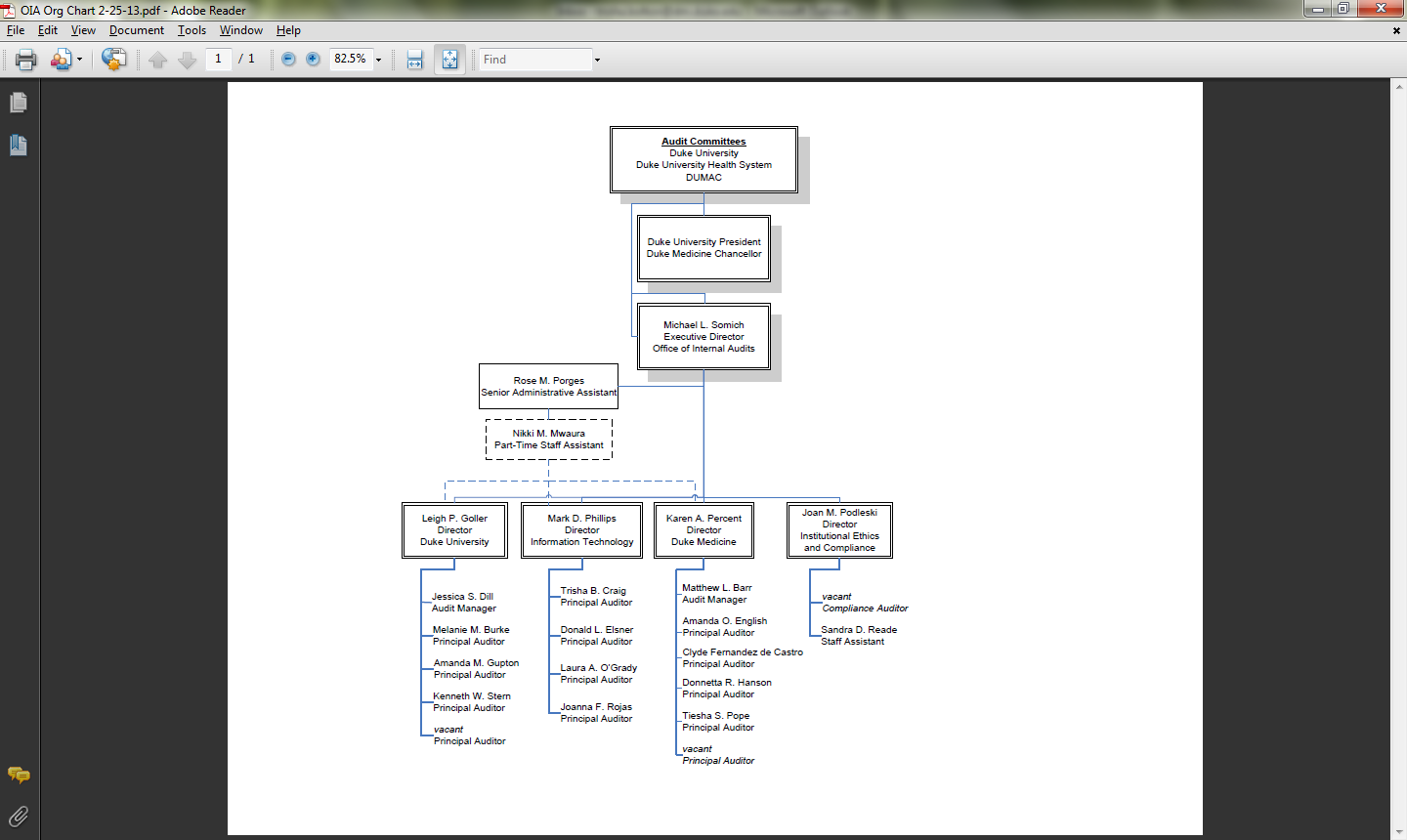 6
IT Audit Role
Advising the Audit Committee and senior management on IT internal control issues
Performing IT Risk Assessments
Performing:
Institutional Risk Area Audits
General Controls Audits
Application Controls Audits
Technical IT Controls Audits
Internal Controls advisors during systems development and analysis activities.
7
IT Audit Process
Words that come to mind when you hear “Audit”
Proctology 
Chinese Water Torture 
Root Canal

You may be wondering "why me?" 

Understanding the reasons for an audit and the process involved can help alleviate your fears

The audit process is generally a ten-step procedure:

Notification & Request for Preliminary Information
Planning
Opening Meeting
Fieldwork
Communication
Draft Report
Management Responses
Closing Meeting
Report Distribution
Follow-up
8
IT Concerns and Issues
IT - General Controls
Physical Security   
 Physical Access
 HVAC
 Fire Protection
 UPS
IT Controls
General
Controls
Backup/Contingency Planning   
 Data Backups
 Restore Procedures
 Offsite Storage
Change Management   
 Program Change Controls
 Tracking
 Change Approvals
Disaster Recovery   
 Business Resumption Plans    (BRP)
 BRP Testing
 Alternate Processing
Logical Access   
 Process to grant, change and remove access to network, application and database
9
IT Concerns and Issues
IT - Application Controls
IT Controls
Input Controls   
 Data Entry Controls
 System Edits
 Segregation of Duties
 Transaction Authorization
General
Controls
Application
Controls
Processing Controls   
 Audit Trails
 Interface Controls
 Control Totals
Access Controls   
 User-IDs/Passwords
 Data Security – regulations
 Network Security
 Security Administration
 Access Authorization
Output Controls   
 Reconciliation
 Distribution
 Access
10
[Speaker Notes: .]
Audit Approach for SOM Compliance Review
11
General Computers Control Review
IT Administration – policies and procedures
Logical Access: Evaluate and assess the process of granting, removing and changing access rights for systems, applications, databases and infrastructure (including but not limited to assessing segregation of duties and logging)
Computer Operations: Evaluate and assess backup processes, job scheduling, patch management, system availability and disaster recovery planning/testing
Vendor Management: Review of 3rd party access, contracts and IT responsibilities, Business Associate Agreement (BAA)
Physical Security and Data Center Environmental Controls
12
http://www.internalaudits.duke.edu - Hotlines
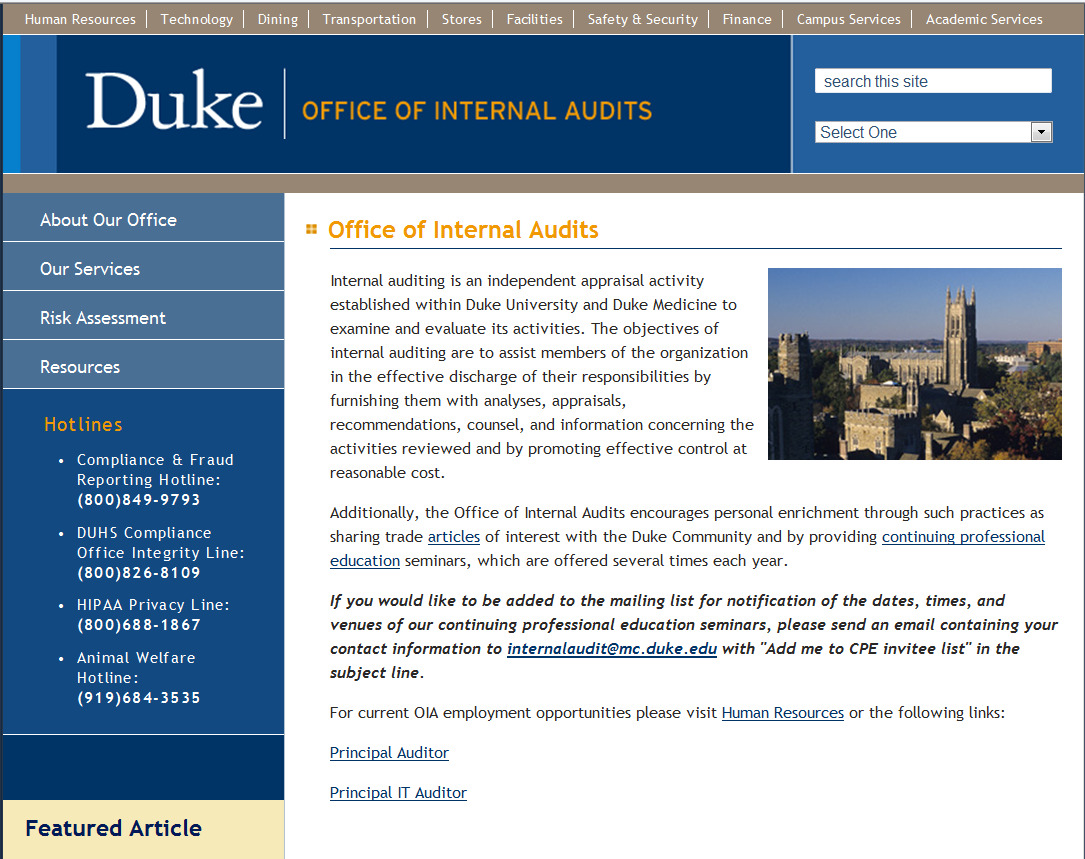 http://www.internalaudits.duke.edu - Resources
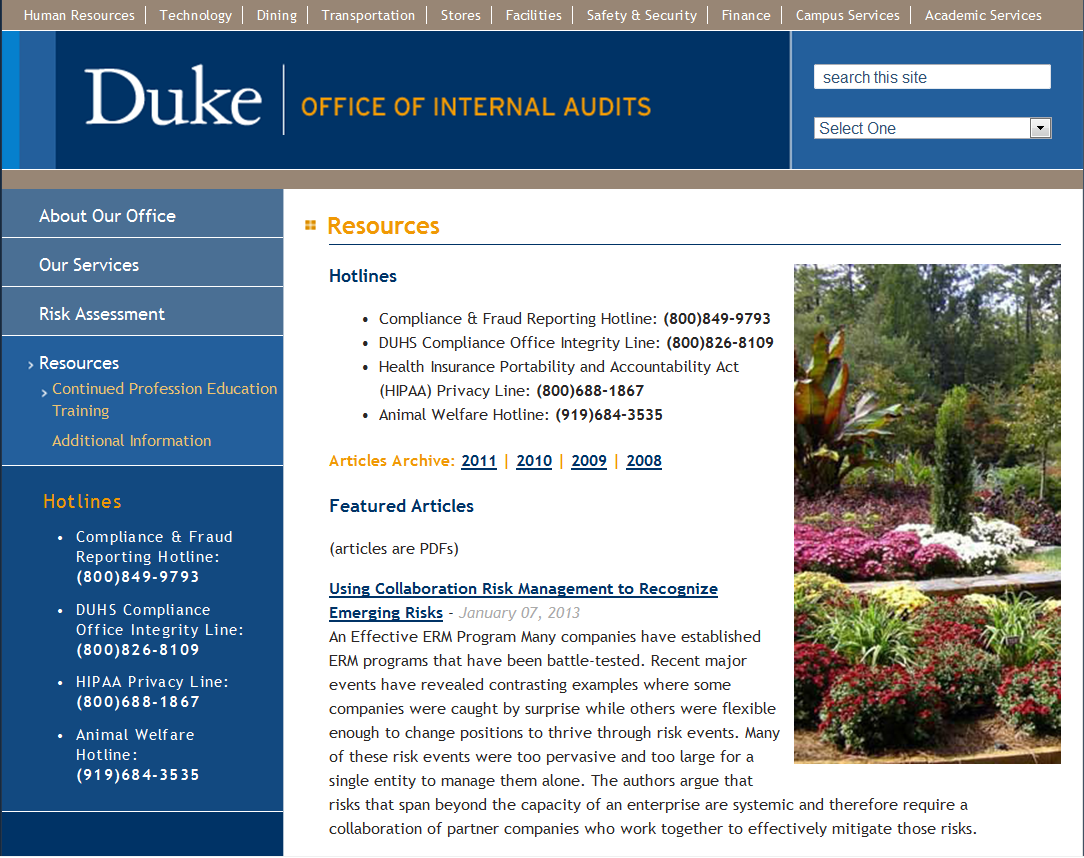 Questions?